Berpikir Perubahan
Pertemuan ke-3 daring 2021
Tujuan Pembelajaran:
Memberikan pemahaman tentang pentingnya perubahan dan peranan mindset (pola pikir).
Menjabarkan perubahan mindset.
Mengenalkan mindset Entrepreneur.
Mengenalkan teori kecerdasan financial.
Introduction
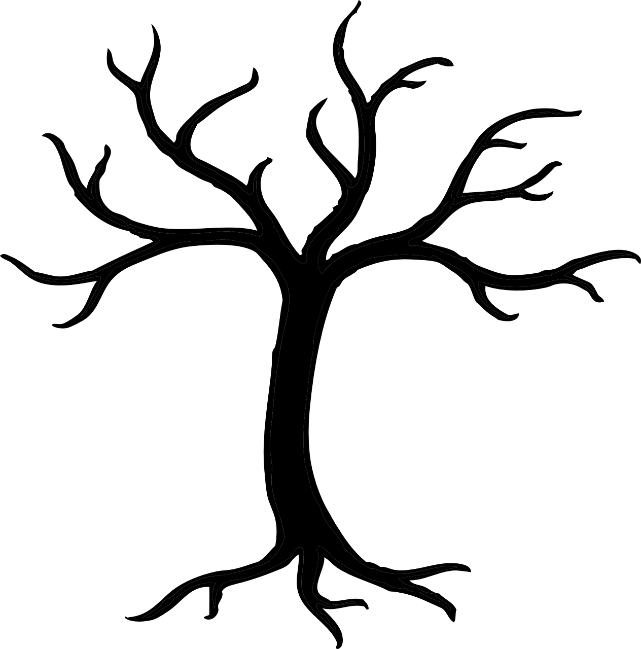 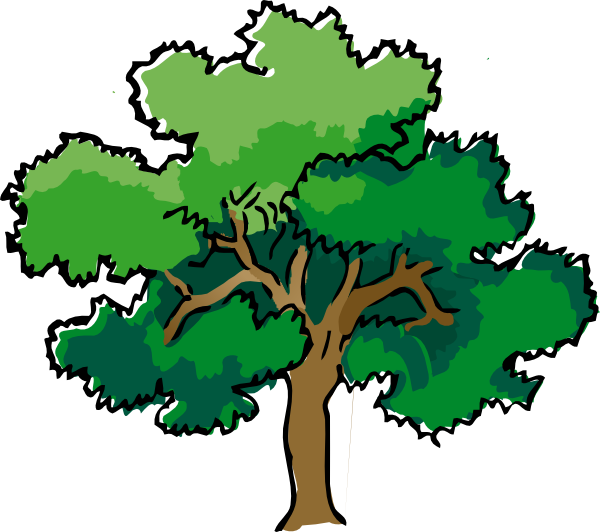 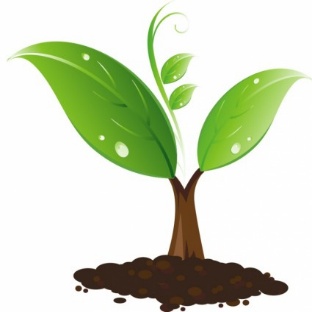 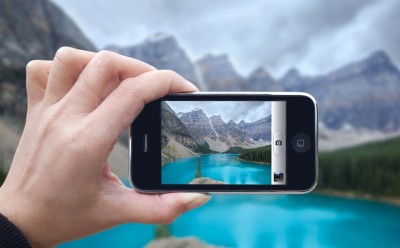 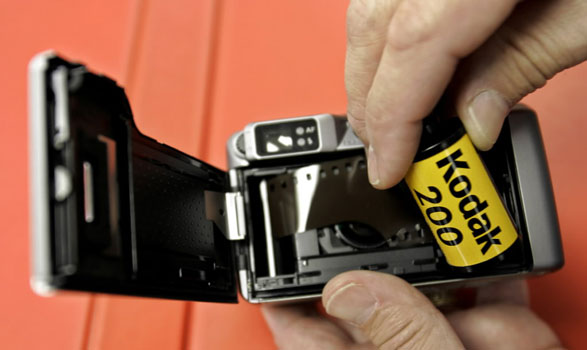 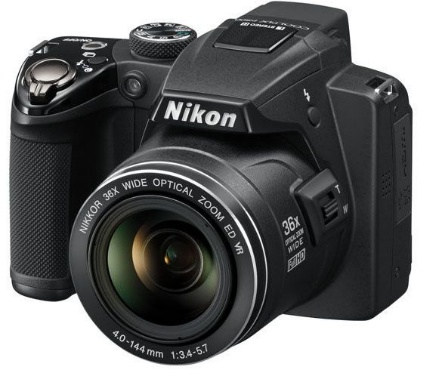 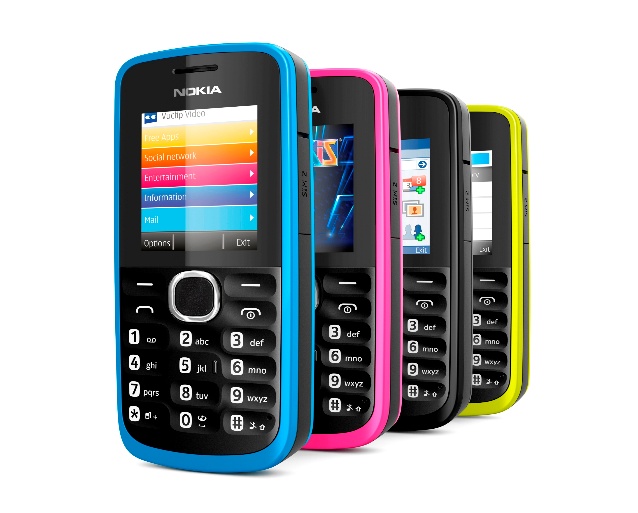 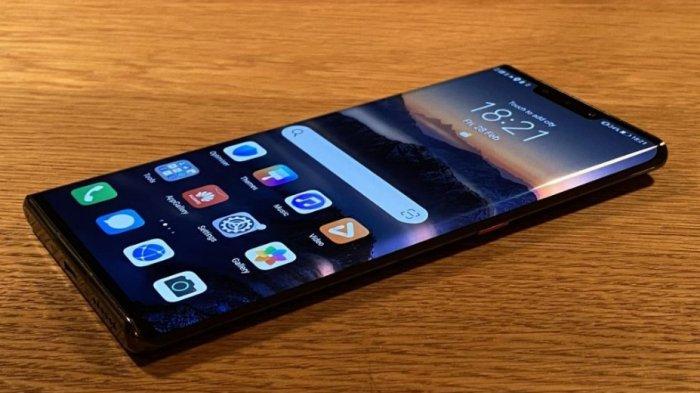 Aspek-aspek
Mindset Penggerak
Perilaku
Mengubah
Pola
Kreativitas Finansial
Entrepreneur
Pola Pikir
Entrepreneur
Hambatan Persepsi
Saat Memulai Usaha
Click hire icon
Keyakinan yang dimiliki
Mindset penggerak perilaku
Click hire icon
Nilai-nilai yang dianut
Mindset (Pola pikir) adalah suatu filter yang dibangun untuk menafsirkan apa saja yang kita lihat dan kita alami.
Keputusan
Pendapat dalam memandang diri sendiri, orang lain, dan kehidupan ini
Meliputi
Kehidupan ini sangat keras, jadi aku harus berjuang hanya sekedar untuk hidup pas-pasan
Aku punya kemampuan yang hebat, dan orang-orang ingin bekerja sama dengan ku
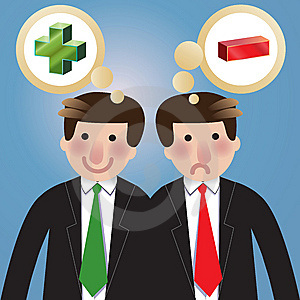 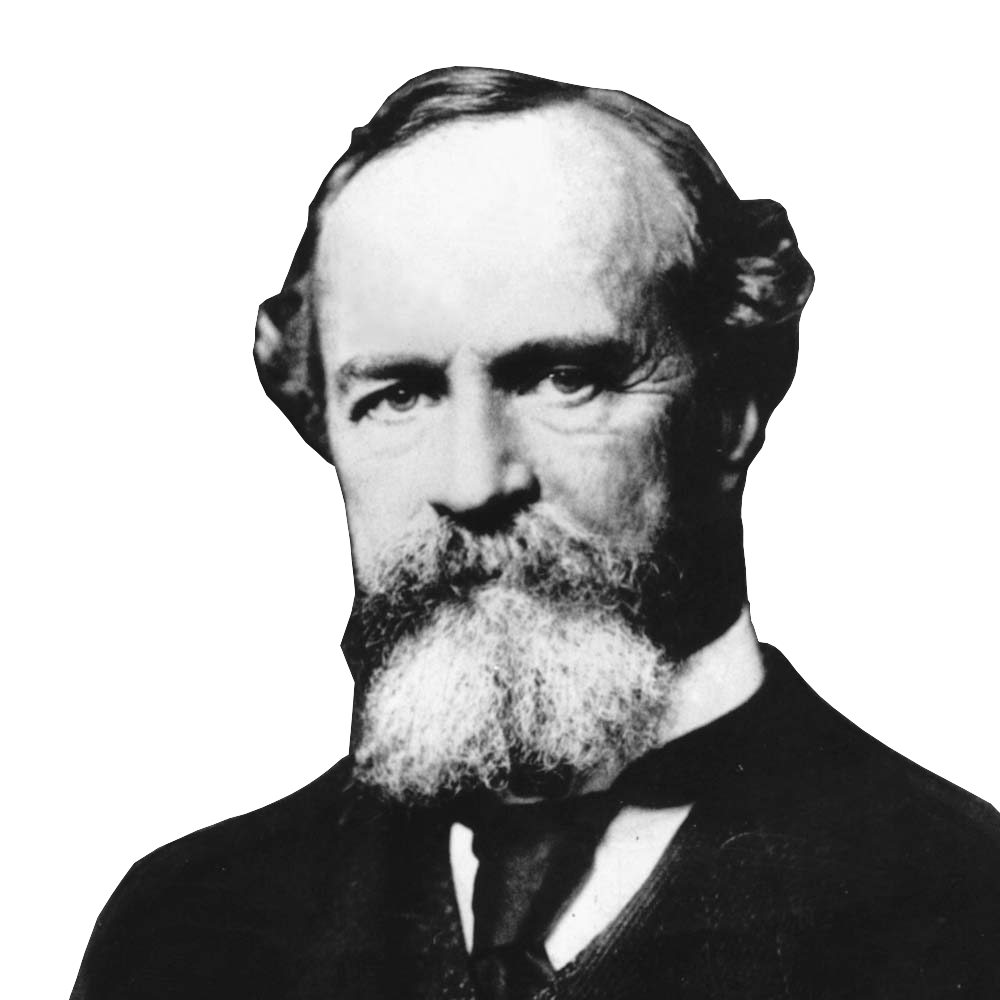 “Yakinlah bahwa hidup Anda berharga,
maka keyakinan Anda akan menciptakan
Faktanya.” – Willam James
Agar berhasil, kita perlu memahami pola pikir kita masing-masing.
Kita harus membawanya ketingkat sadar, memerhatikannya
dengan baik dan melihat apakah pikiran-pikiran
negatif yang harus dibuang
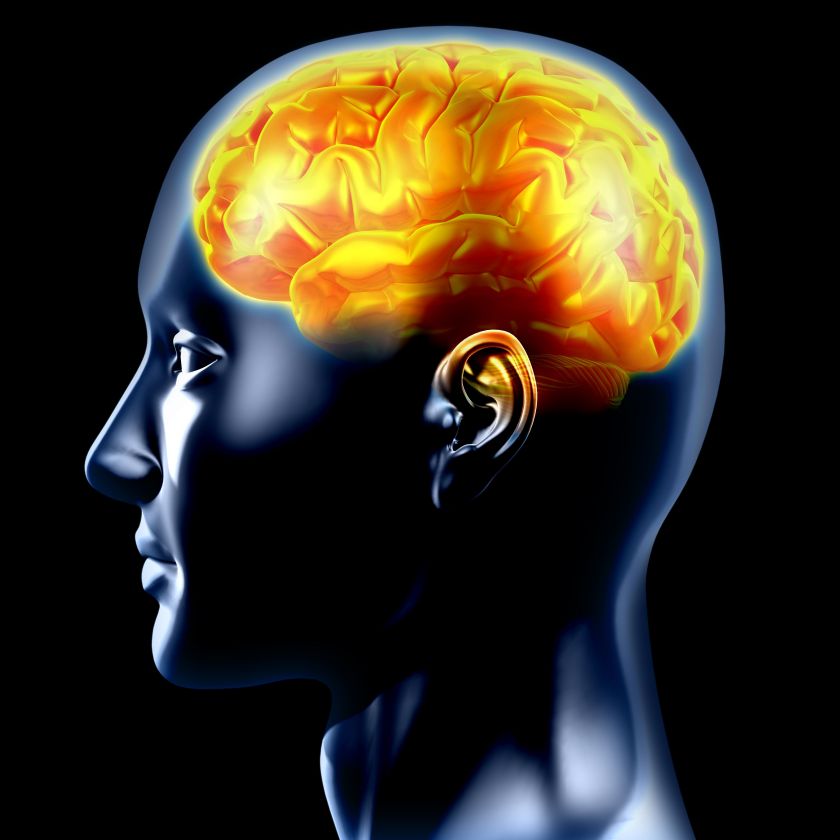 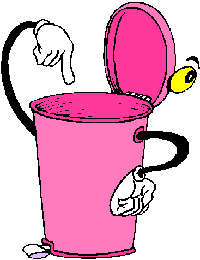 MENGUBAH POLA PIKIR
BAGAIMANA SIH POLA PIKIR YANG DIBUTUHKAN UNTUK MENJADI SEORANG WIRAUSAHA ???
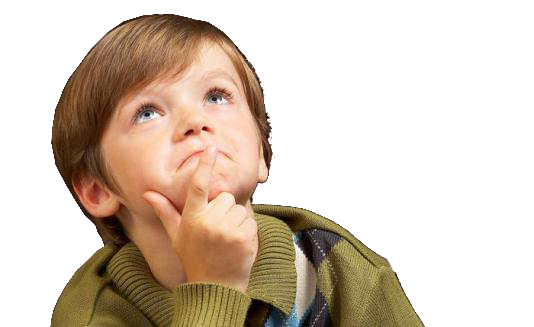 Memiliki Visi dan Misi yang Jelas
INOVATIF
OPTIMIS TERHADAP KEGAGALAN
Berani Mengambil Resiko
Giat, Namun Tahu Kapan Harus Realistis
Wirausaha adalah Sebuah Gaya Hidup
SEBENARNYA POLA PIKIR BISA DIRUBAH GAK SIH ???
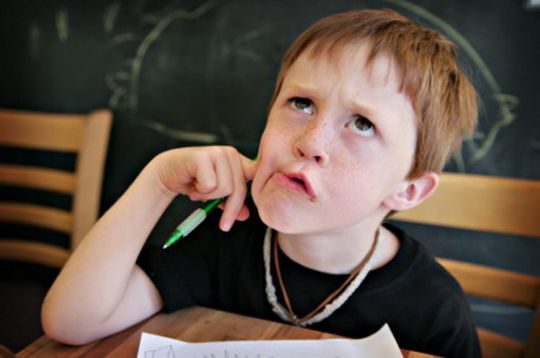 Tentu bisa,,,
Kerangka berpikir setiap orang sebenarnya berubah. Setiap hari informasi diserap dan sedikit banyaknya ini mempengaruhi 'mind-set' seseorang. Yang menjadi pertanyaan adalah ke arah manakah pola itu berubah?
Berubah ke arah positif (reformatif)
Berubah ke arah negatif (deformatif)
Perubahan reformatif ini adalah perubahan kearah positif, dimana perubahan ini dapat  kesadaran sendiri, dan ada yang baru berubah setelah mengalami peristiwa tertentu. Dan juga perubahan yang terjadi  dengan bantuan para ahli, seperti psikolog
Perubahan deformatif adalah tren perubahan makin lama makin negatif. Misalnya, orang suka bicara tapi tidak diikuti oleh usaha untuk melakukan apa yang ia katakan. Orang yang tadinya senang berdebat, sekarang cenderung berdebat dengan emosi yang berlebihan. Yang tadinya semangat ketika datang ke kantor, motivasinya berkurang. Kinerja makin lama makin menurun dan makin sering mengeluh.
TANDA-TANDA TERJADINYA PERUBAHAN POLA
Mungkin kita mulai memahami suatu hal yang selama ini kita ketahui dengan pengertian yang berbeda. Apa yang semua kita benci ternyata menyadarkan kita bahwa seharusnya kita kasihi. Kita tiba-tiba sadar bahwa apa yang tadinya kita yakini benar ternyata sangatlah keliru. Kita melihat diri dan pekerjaan kita dengan cara yang berbeda dari yang sebelumnya. Dan kita melihat dunia yang sama dengan kacamata yang benar-benar baru. Pola pikir yang berubah tidak mengubah situasi dan lingkungan di mana kita hidup, melainkan nrengubah pikiran diri kita sendiri dalam memahami situasi dan lingkungan.
Perubahan pola pikir berartijuga berubah dari satu pola pikir kepada pola pikir yang lain. Dari pola pikir negatif ke pola pikir yang lebih positif, dari pecundang menjadi pemenang, dari statis menjadi kreatif,dari konsumtif menjadiproduktif,dan daripekerja menjadi entrepreneur.
Pola Pikir Entrepreneur
Cara baru?
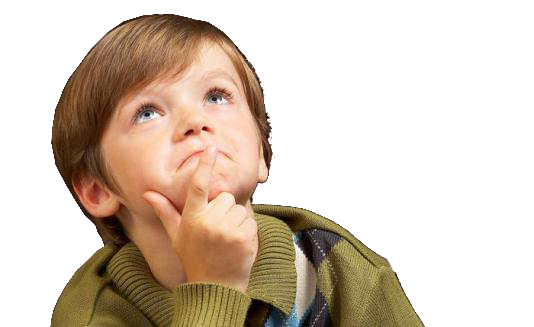 Lebih baik dari pesaing!
Anda harus memulai perjalanan bisnis anda
dari menjadi seorang karyawan, maka
jangalah mengerjakan semua tugas anda
 dengan berfikir bahwa anda hanya sebatas
karyawan, namun berfikirlah seakan-akan
 anda adalah pemilik bisnis tersebut.

Hal ini akan mengembangkan keterampilan
seorang intrepreneur dalam diri anda
sejak dini sebelum anda memiliki bisnis
itu sendiri, maka anggaplah anda
sedang dibayar untuk latihan tersebut.
8 Pola Pikir Entrepreneur Mengenai Kepemimpinan yang Ideal
Bisnis adalah sebuah ekosistem, bukan medan perang.
Manajemen adalah sebuah layanan, bukan kontrol.
Karyawan adalah rekan kerja, bukan anak.
Perusahaan adalah sebuah komunitas, bukan mesin
Motivasi datangnya dari visi, bukan rasa takut.
Perubahan setara dengan pertumbuha, bukan rasa sakit.
Teknologi menawarkan kemudahan, bukan otomasi.
Kerja harusnya menyenangkan, bukan cuma kewajiban.
Sikap Entrepreneur
Hambatan persepsi saat Memulai Usaha
Hambatan yang sering muncul saat memulai usaha meliputi:
Skill/Kemampuan
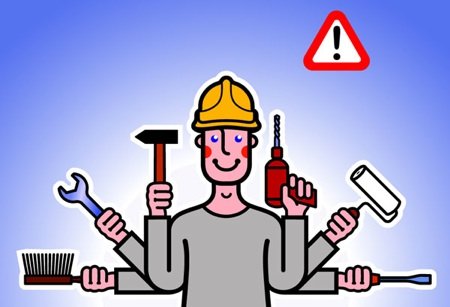 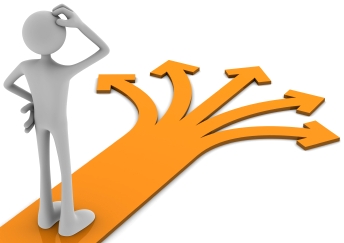 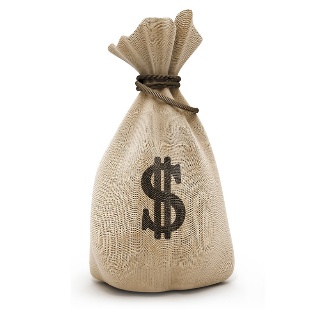 Modal
Hambatan saat memulai usaha
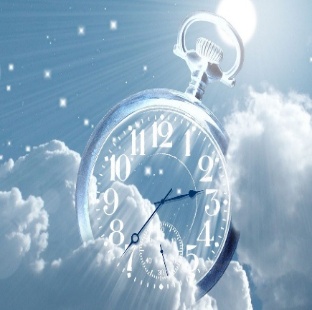 Umur
Solusi dari hambatan tersebut, saat kita memulai usaha kita harus memiliki 3M yaitu:
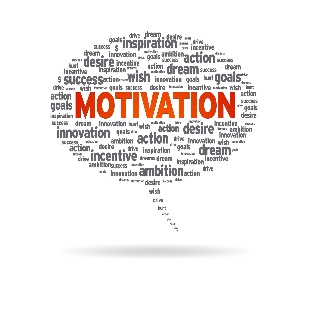 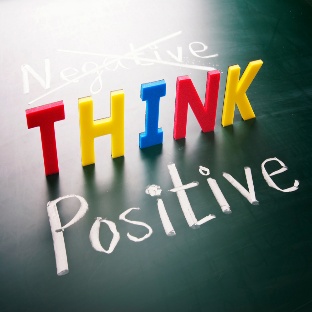 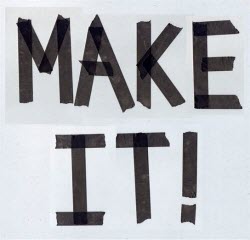 Make it
Motivasi yang kuat
Mindset yang tepat
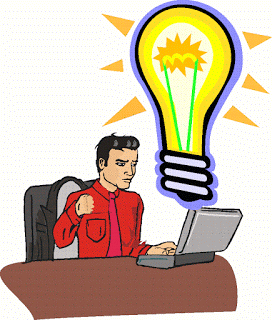 Kreativitas Finansial Entrepreneur
Entrepreneur
Konsep ekonomis
Hasil
Manusia Sejahtera
SIKLUS
TIPS PRAKTIS
Teknik Visualisasi
	berimajinasi positif dalam menyusun planing
Teknik Afirmasi
	bertekad atau berucap untuk mencapainya

Contoh 1
"Saya ingin menjadi orang yang berada,tetapi saya ini karyawan rendahan. Mana mungkin saya menjadi kaya?“

Contoh 2
"SAYA YAKIN bisa menjadi kaya, MESKIPUN AWALNYA saya karyawan rendahan. saat ini, ribuan orang seperti saya juga SEDANG DALAM PROSES menjadi kaya.saat ini, bahkan jutaan orang seperti saya sudah hidup berkecukupan" KALAU MEREKA BISA, PASTI SAYA JUGA BISA!"
“Kalau anda menginginkan perubahan kecil dalam hidup, ubahlah perilaku anda.
Namun, bila anda menginginkan perubahan-perubahan yang besar yang mendasar, 
Ubahlah pola pikir anda.” – Stephen Covey